Connected 4 Health
Definicija gojaznosti i poremećaja u ishraniRegistrovani dijetetičari, dr. Roksana Martin-Hadmas, dr. Adrijan Martin
Broj projekta: 2021-1-RO01- KA220-HED-38B739A3
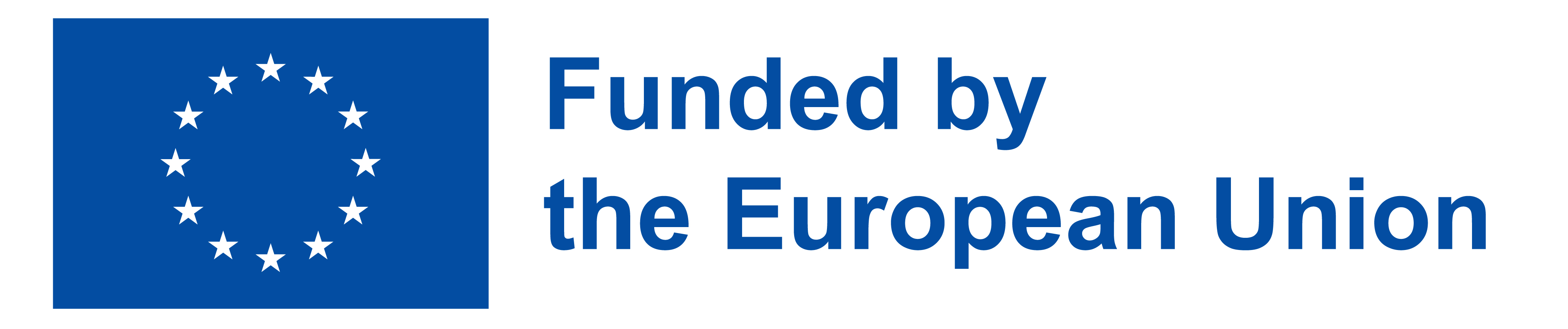 Podrška Evropske komisije izradi ove prezentacije ne predstavlja i odobravanje njenog sadržaja, koji odražava samo stavove autora, te se Komisija ne može smatrati odgovornom za korišćenje u bilo koju svrhu informacija sadržanih u ovoj prezentaciji.
2
Broj projekta: 2021-1-RO01- KA220-HED-38B739A3
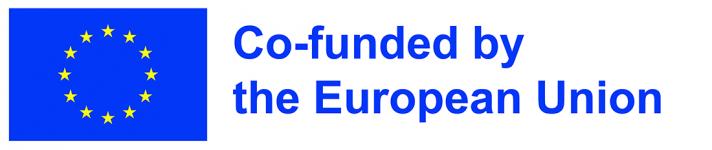 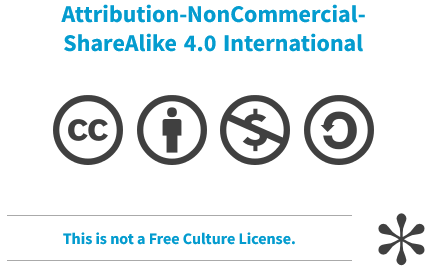 Podrška Evropske komisije izradi ove prezentacije ne predstavlja i odobravanje njenog sadržaja, koji odražava samo stavove autora, te se Komisija ne može smatrati odgovornom za korišćenje u bilo koju svrhu informacija sadržanih u ovoj prezentaciji.
3
Definicija gojaznosti
Gojaznost – definicija
Prema Svetskoj zdravstvenoj organizaciji (SZO), gojaznost predstavlja prekomernu akumulaciju masnog tkiva (mase masti), što je promena koja se smatra abnormalnom i koja sa sobom nosi zdravstvene rizike.
5
Indeks telesne mase
Sa teorijske tačke gledišta, ova kategorija obuhvata ljude sa indeksom telesne mase (BMI) od preko 30 kg/m².
6
Učestalost u svetu
Porast učestalosti gojaznosti u svetu dostigao je razmere epidemije

Prema izveštaju SZO iz 2017. → preko 4 miliona smrtnih slučajeva godišnje je posledica viška kilograma
7
Učestalost i evolucija
8
Etiologija
Uzroci su višestruki, pošto je gojaznost bolest koju izaziva više faktora

Najpoznatiji i najčešći uzrok je višak hrane: veći unos kalorija nego što su individualne potrebe, uz nesrazmernu potrošnju makronutrijenata
9
Etiologija
Drugi uzroci:
Kvalitet, ravnoteža i raznovrsnost unesenih hranljivih materija (počev od perinatalnog perioda i dalje tokom životnog ciklusa)
Neaktivnost (sedentarne navike)
Stres, neadekvatan san i hronični umor
Rizično ponašanje (prekomeran unos alkohola, društvena i psiho-emocionalna neprilagođenost)
Povećani nivoi leptina i otpornost na leptin
10
Etiologija
Drugi uzroci:
Nedostatak POMC (proopiomelanokortina)
Mutacije u MC4R genu (receptor melanokortina-4) i u genima FTO, ADRB2, ADRB3, PLIN, DRD2
Hromozomski defekti i genetski sindromi (Prader-Vilijev sindrom, Daunov sindrom, Barde-Biedlov sindrom, Alstromov sindrom, sindrom Kornelije de Lange)
Proizvodnja hormona na gastrointestinalnom nivou (grelin, GLP-1, CCK, PYY, FGF19)
11
Etiologija
12
Etiologija
Drugi uzroci:
Intestinalna disbioza (smanjenje broja Bakteroida i Bifidobakterija, takođe povećano prisustvo Firmicutes, Laktobacilusa i Klostridija)
Endokrini disruptori: ftalati, bisfenoli (BPA), trajni organski zagađivači
13
Pogrešna shvatanja
„Gojaznost je uzrokovana samo nedostatkom fizičke aktivnosti i nezdravim navikama u ishrani”

Iako su ishrana i sedentarni način života dva najčešća faktora koji utiču na pojavu viška kilograma, oni nisu jedini faktori koji utiču na pojavu antropometrijske neravnoteže
Fokus je obično na ova dva indikatora jer oni mogu da se modifikuju
14
Pogrešna shvatanja
„Gojazni ljudi su manje aktivni od 
osoba normalne telesne težine”

Na osnovu najnovijih istraživanja, manje od 10% dece i adolescenata postigne svoj idealan nivo fizičke aktivnosti, dok žene sa prekomernom težinom imaju tendenciju da naprave više koraka dnevno od žena sa normalnom telesnom težinom.
15
Pogrešna shvatanja
„Dijete imaju efekta na duže staze”

Opsežne studije sprovedene na velikim uzorcima ispitanika pokazuju da 2/3 osoba koje skinu kilažu ponovo dobiju skinute kilograme a skoro svi se vrate na svoju prethodnu telesnu težinu u roku od 5 godina
Stoga  dugoročno održavanje ciljane težine zna da bude teže od samog gubitka kilograma
16
Pogrešna shvatanja
„ Smanjenje težine nema značajnih negativnih efekata”

Ukupno smanjenje težine uključuje homeostatsku adaptaciju tela i još mnogo toga
Proces rebalansiranja težine povećava nivo stresa
17
Pogrešna shvatanja
„ Za mršavljenje je važnije vežbanje od dijete”

Smanjenje telesne težine samo povećanjem nivoa fizičke aktivnosti, a bez prilagođene ishrane, je malo/srednje (ispod 2 kg)
Iako je fizička aktivnost neophodna za održavanje dobrog zdravlja, ona nije dovoljna za održavanje optimalne težine
18
Pogrešna shvatanja
„ Ocena programa za smanjenje telesne težine zasniva se na izgubljenoj težini”

Evaluacija programa ovim metodama će povećati učestalost depresije, poremećaja u ishrani i stigme
Prema trenutnim preporukama, ocena bi trebala da se fokusira na zdravstvene koristi, a ne na dobijene/izgubljene kilograme
19
Medicina životnog stila kao deo lečenja gojaznosti (1)
Realističan pristup:
Pitati – tražite dopuštenje za razgovor o nečijoj telesnoj težini
Proceniti – izvršiti antropometrijska određivanja i identifikovati moguće komplikacije i prepreke
Savetovati – razgovarajte o prednostima rebalansa težine i mogućnostima lečenja
Utvrditi – realističan gubitak kilograma uz tretman prilagođen pacijentu
Asistirati – pomoći pacijentu u dugoročnom procesu rebalansa težine putem neophodnih raspoloživih sredstava (stalna procena, obezbeđivanje informativnih resursa, prilagođavanje)
20
Medicina životnog stila kao deo lečenja gojaznosti (2)
Multimodalni tretman gojaznosti
Dijagnoza gojaznosti (antropometrijski testovi, skorovi pothranjenosti, laboratorijske analize, genetski i epigenetski, metabolomski ili testovi crevnog mikrobioma) nakon čega sledi identifikacija povezanih rizika (detaljna medicinska istorija)
Postavljanje realnih ciljeva
Uključivanje u prilagođenu sportsku aktivnost
Podrška kod ishrane i hidratacije
Bihevioralna terapija
21
Medicina životnog stila kao deo lečenja gojaznosti (3)
6. Terapija lekovima (kada gojaznost dostigne visoki nivo ili se pojave komorbiditeti)
7. Hirurška intervencija (kada su prisutna najmanje 2 komorbiditeta i terapija dijeta + terapija lekovima nije uspela)
8. Učešće članova porodice kao vid podrške
9. Psihološka podrška, empatija, izbegavanje stigmatiziranja (grupna ili individualna terapija)
10. Praćenje i kontinuitet u lečenju
22
Bibliografija
Chaput JP, Ferraro ZM, Prud'homme D, Sharma AM. Widespread misconceptions about obesity. Can Fam Physician. 2014,  60(11):973-5, 981-4
Mahmoud R, Kimonis V, Butler MG. Genetics of Obesity in Humans: A Clinical Review. Int. J. Mol. Sci. 2022, 23:11005
NCD Risk Factor Collaboration. UN Population Division and World Obesity Federation projections. 2017
Freemark M.S. Pediatric Obesity, Etiology, Pathogenesis and Treatment, Second edition. Humana Press. 2018, ISBN 978-3-319-68191-7
World Obesity Federation. ”World Obesity Atlas 2022”, London, 2022
Grief SN, Waterman M. Approach to Obesity Management in the Primary Care Setting. J Obes Weight-Loss Medication. 2019,   5:1024
Forgione N, Deed G, Kilov G et al. Managing Obesity in Primary Care: Breaking Down the Barriers. Adv Ther 2018, 35:191–198
MacKay H, Gunasekara CJ, Yam KY, et al. Sex-specific epigenetic development in the mouse hypothalamic arcuate nucleus pinpoints human genomic regions associated with body mass index. Sci Adv. 2022, 8(39):eabo3991. 
Eurostat.  ”Body mass index (BMI) by sex, age and income quintile” 2019, available  at https://appsso.eurostat.ec.europa.eu/nui/show.do?dataset=hlth_ehis_bm1i&lang=en
https://www.verywellmind.com/difference-between-disordered-eating-and-eating-disorders-5184548
23
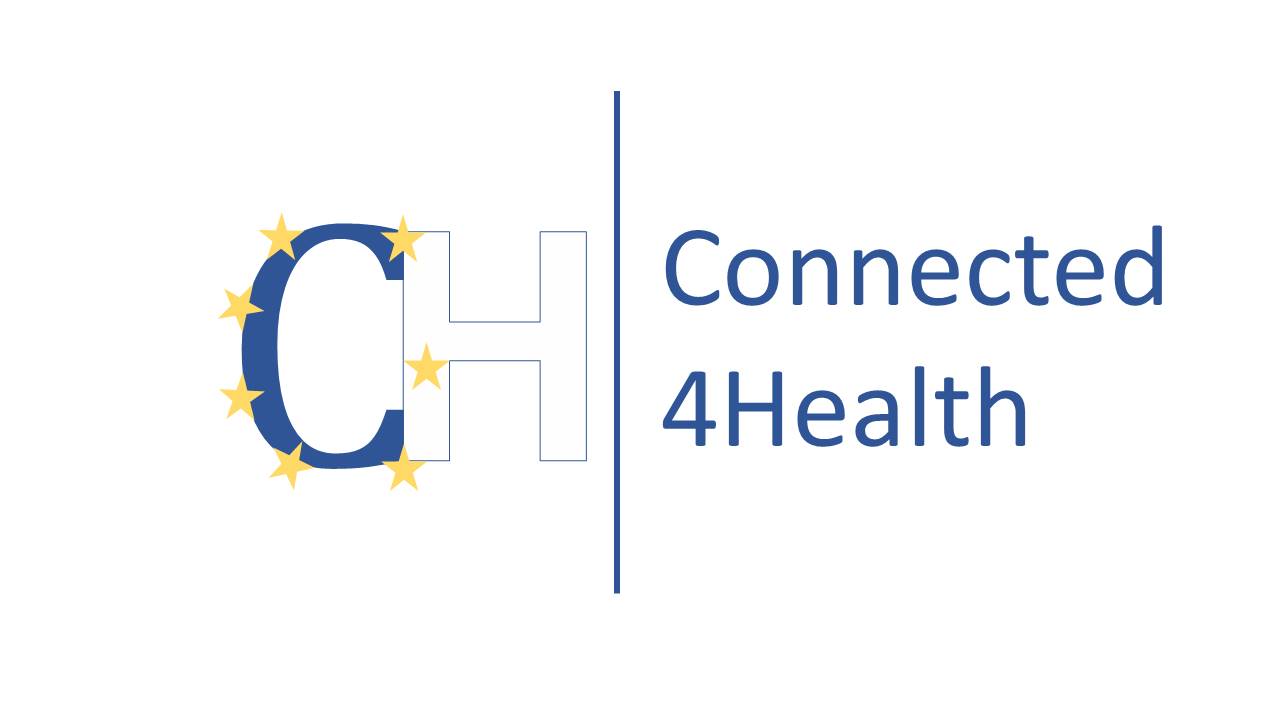 24